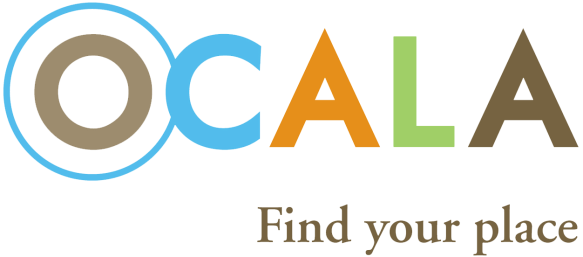 CITY OF OCALA
Leadership Group Meeting
May 15, 2014
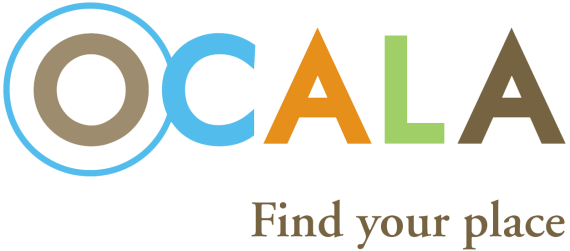 Agenda
Vision Progress  11:40 – 11:50

Downtown  11:50 – 12:10
Events/Activities
Place Based Code

East and West Ocala Community Redevelopment Areas (CRA) 12:10 -12:20
 
Osceola Linear Park 12:20 – 12:30

SR 40 Plan 12:30 -12:40
 
Recent / Upcoming Cases 12:40 -12:50

Meeting Schedule/Time   12:50 – 12:55
 
Additional comments/questions 12:55 -1:00
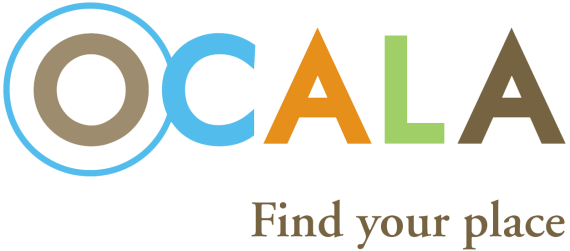 Vision Strategies
Comprehensive Plan/EAR

Community Plans

Corridor Streetscape Plans

Capital Improvement Projects
[Speaker Notes: Intro, focus on the vision, community plans –west ocala, embarking on a community plan for the historic district,  Corridor Streetscape plan –US 441, SR 40,  MLK, Corridor Plans for the CRA, Projects –Downtown, West Broadway, West Ocala]
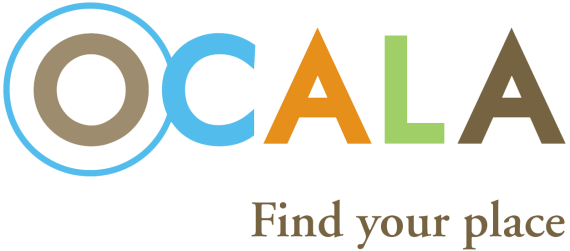 Place Based Code
Table of Contents

Intent

Development Standards

Process

Design Standards

Definitions
[Speaker Notes: Intent :  General Principles –Street Based,  Dev Standards—Placement, height, transparency, parking location etc., Process—site plan review, interpretations/waivers, Design Standards—specific architectural elements awnings, columns, arcades, we also discuss signage, building murals.]
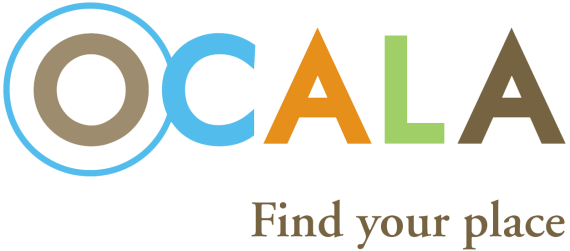 Place Based Code
Schedule
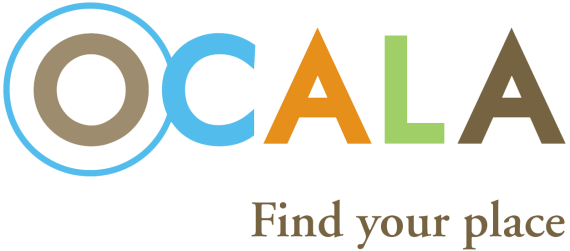 East and West Ocala CRAs
Catalytic Sites

 Schedule
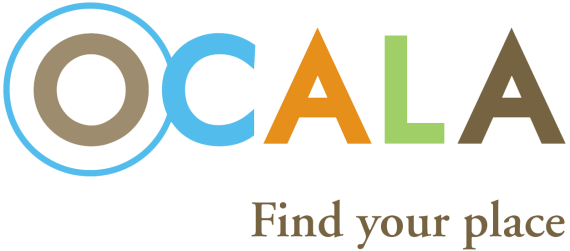 Osceola Linear Park
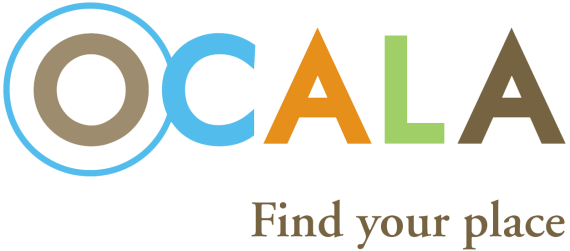 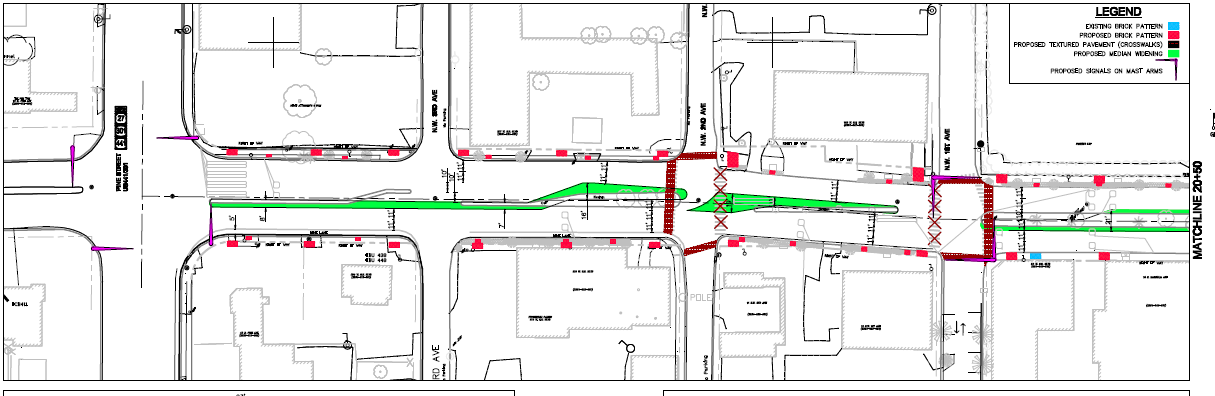 SR 40 Plan
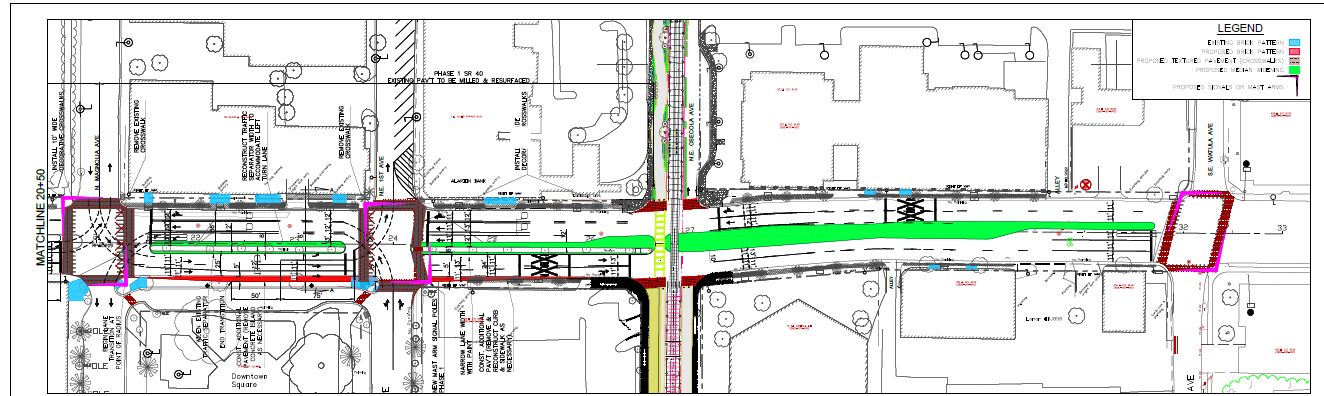 [Speaker Notes: 2 studies SR 40 / US 441 – lengthening the turn lanes, remove signal on 2nd / directional,  other study is focusing on the vision—to eliminate physical barriers –v & c—wider sidewalks, stamped ped x walks, ldscp, v –left turn lane on magnolia/ e 1st, 2-way traffic, road diet]
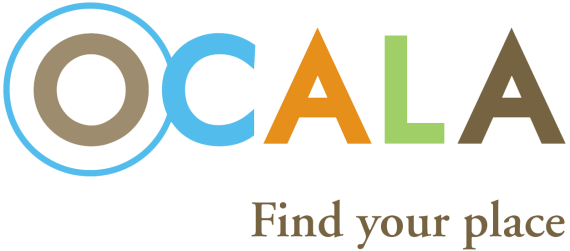 Recent/Upcoming Projects/Amendments
Blitch Plantation (Recently approved concept plan)


Agricultural Code Change (City Council Meeting 5/20)


Trinity Lane (City Council meeting 5/20)


Historic  District Master Plan (Kickoff meeting at the end of May)


Osceola Linear Park (Public Workshop 6/4, CEP Boardroom  11-1)


Other Projects
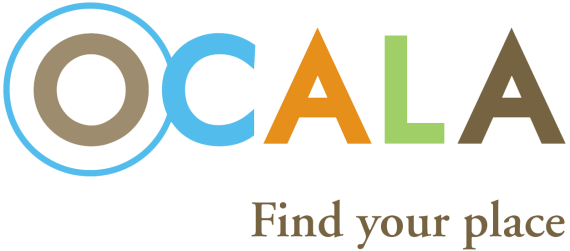 Meeting Schedule / Time
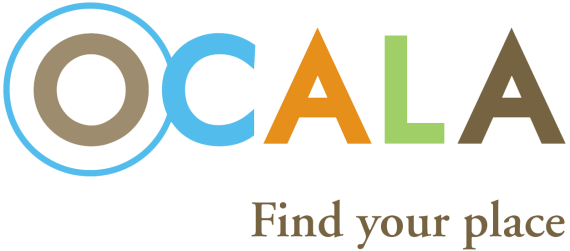 Comments / Questions